AlleleDB Figure Pack
1
[Speaker Notes: Allelic != allele-specific]
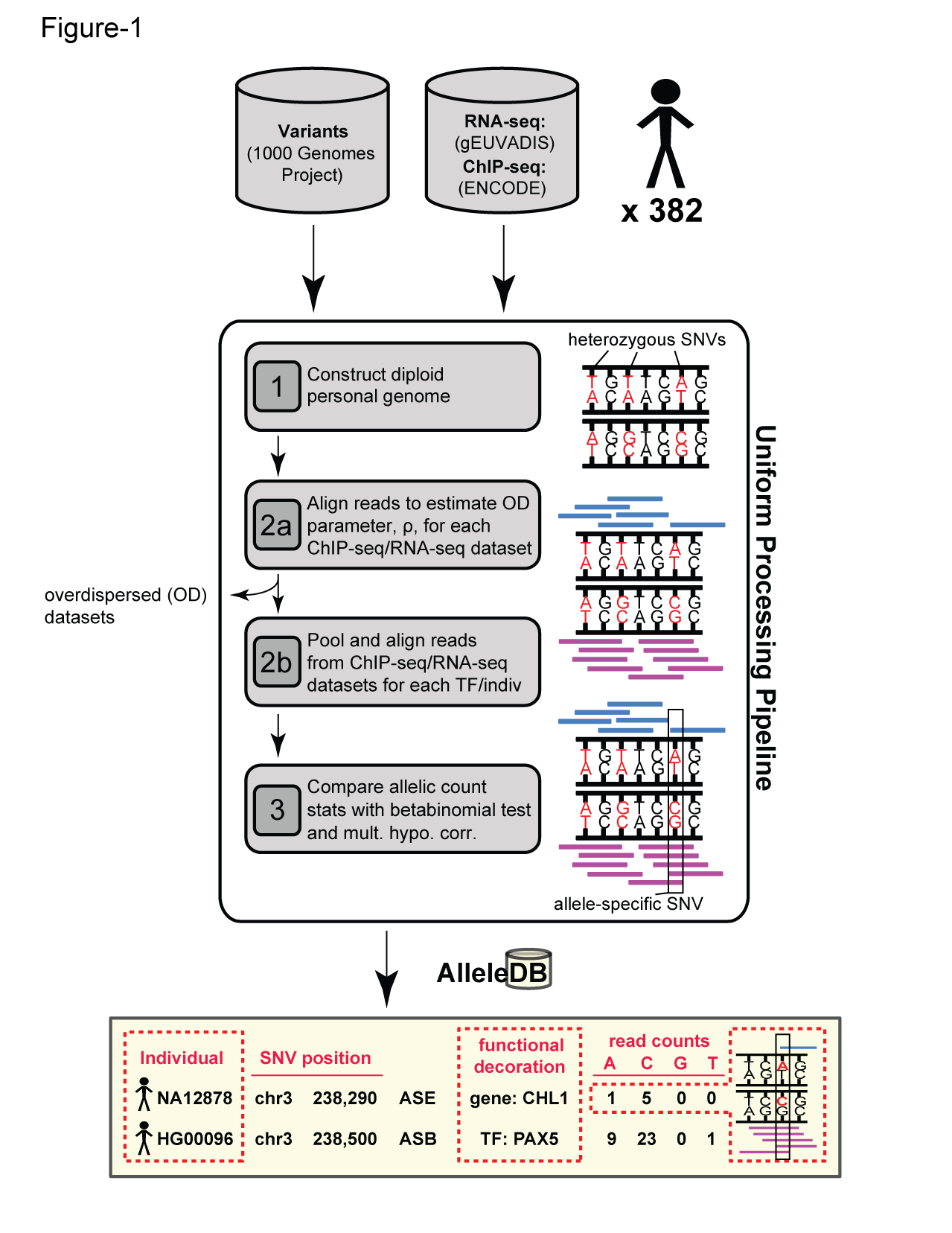 Figure 1. Workflow for uniform processing of data from 382 individuals and construction of AlleleDB.
2
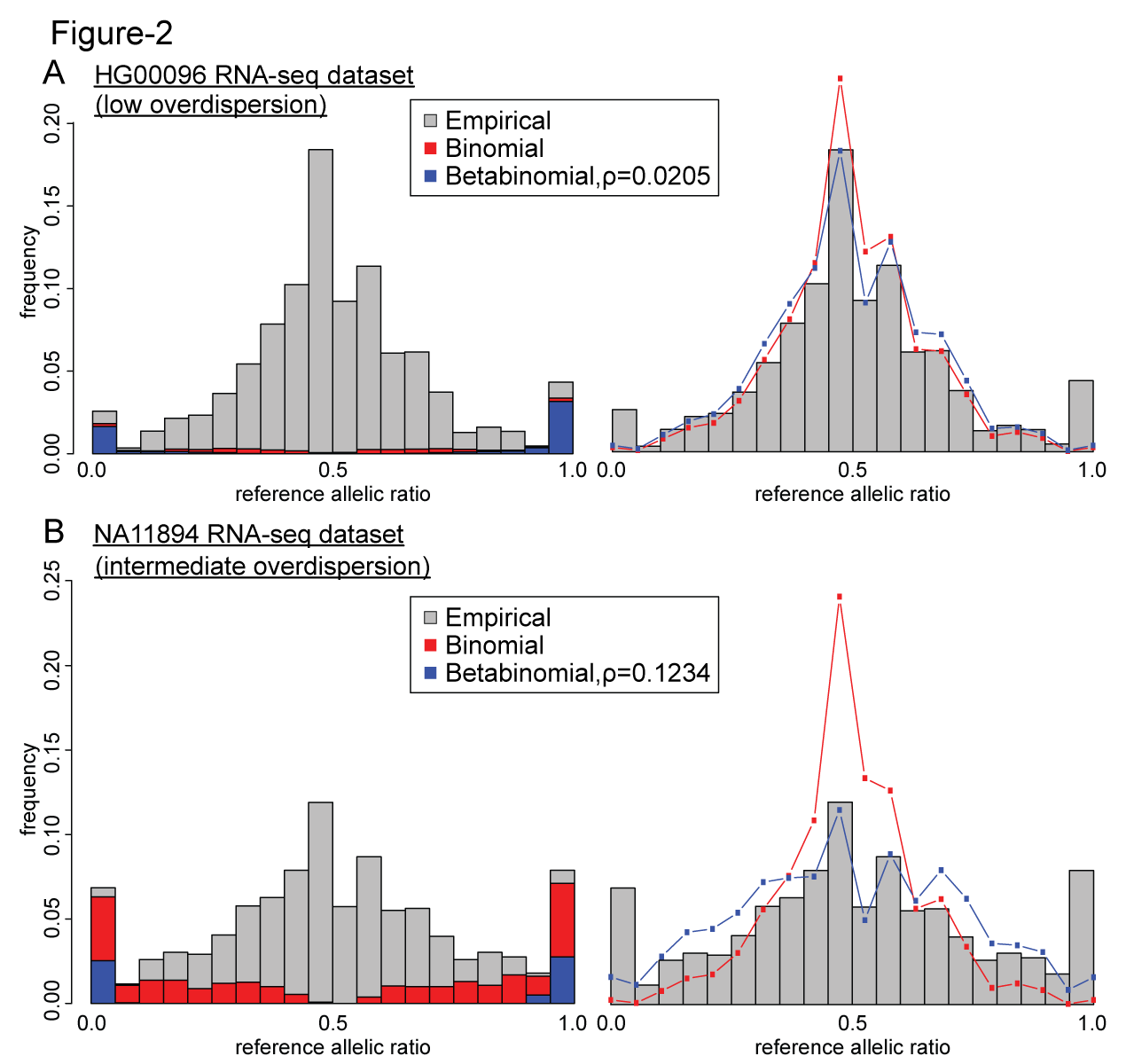 Figure 2. Comparing the effects of the binomial and beta-binomial tests in datasets with low and intermediate level of overdispersion.
3
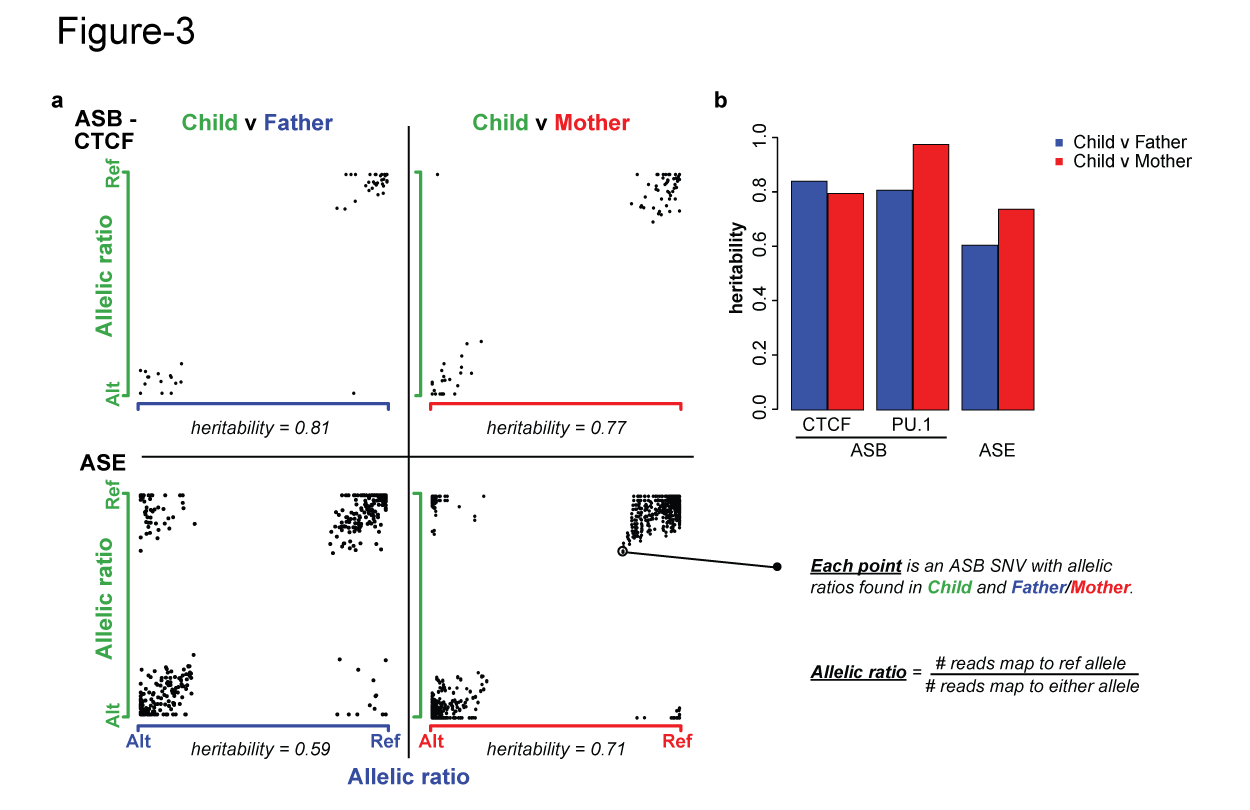 Figure 3. Inheritance of allele-specific behavior.
4
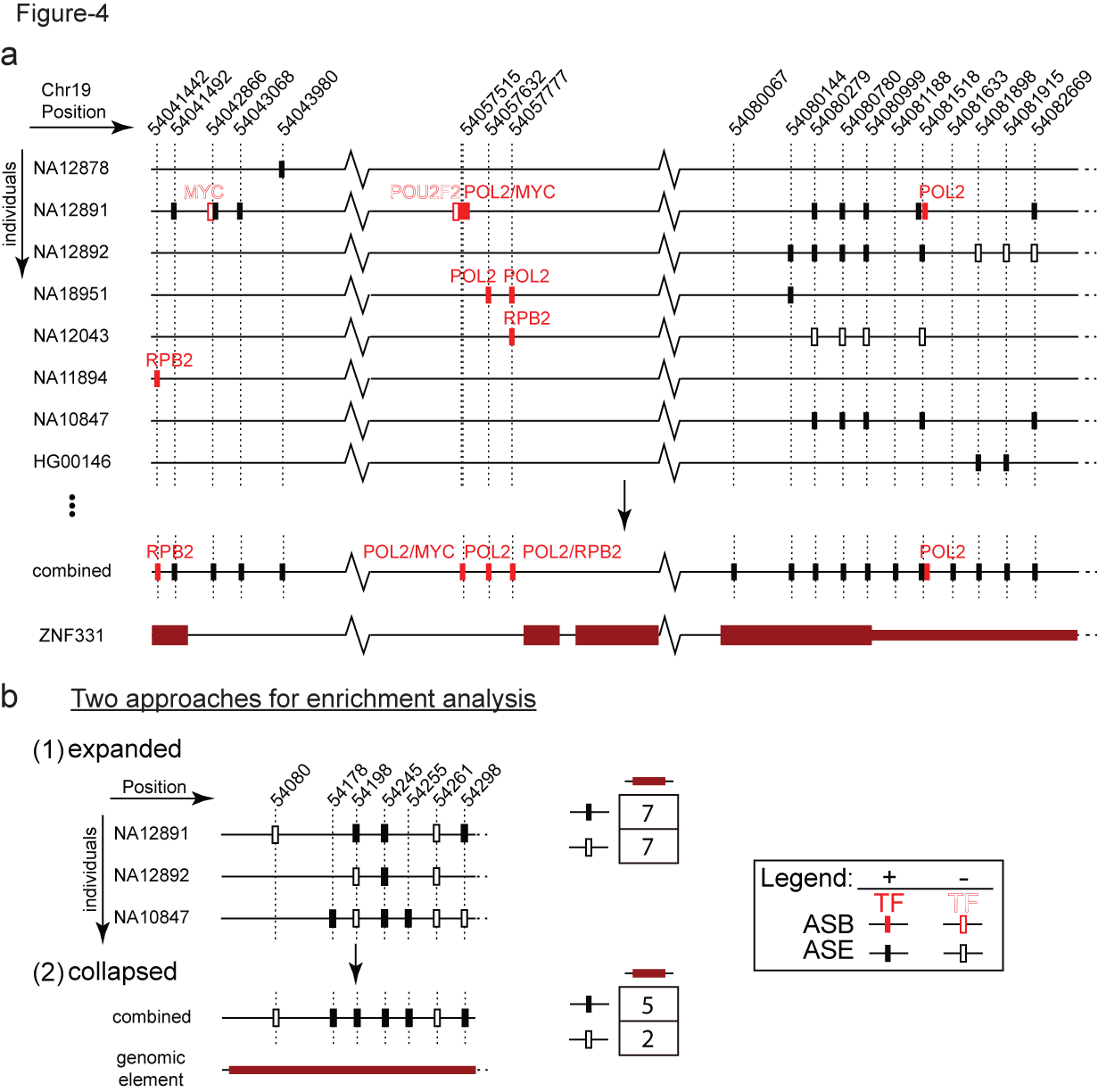 Figure 5. Visualization ASB and ASE in ZNF331 (chr19, position 54,041,333-54,083,523) in AlleleDB
5
[Speaker Notes: (54,041,333-54,083,523)]
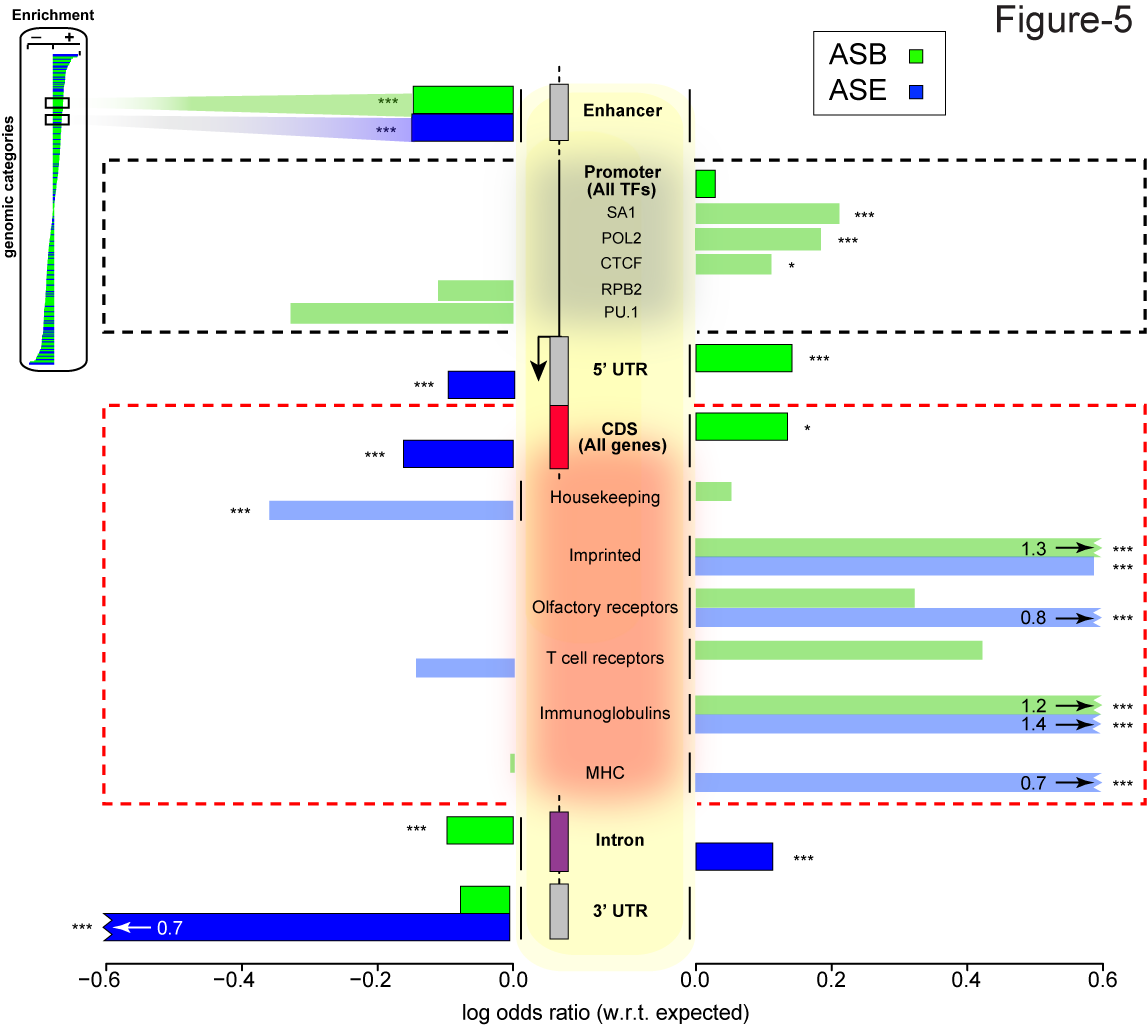 Figure 4. (a) 2 approaches to enrichment analysis (b) Some genomic regions are more inclined to allele-specific regulation. (expanded)
6
[Speaker Notes: Bonferonni corrected p]
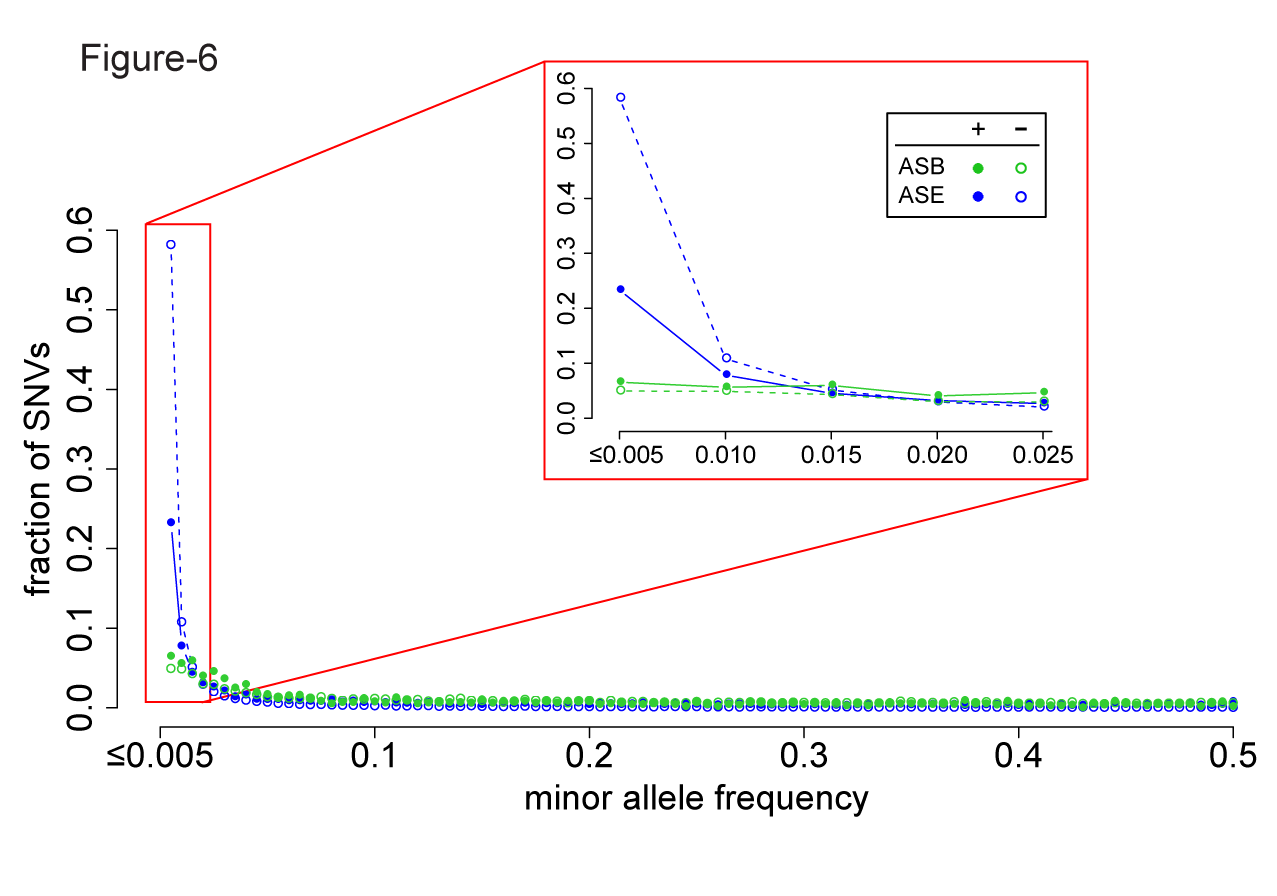 Figure 6. A considerable fraction of AS variants are rare but do not form the majority. Lesser proportion of ASE SNVs than non-ASE SNVs are rare, suggesting less selective constraints in ASE SNVs.
7
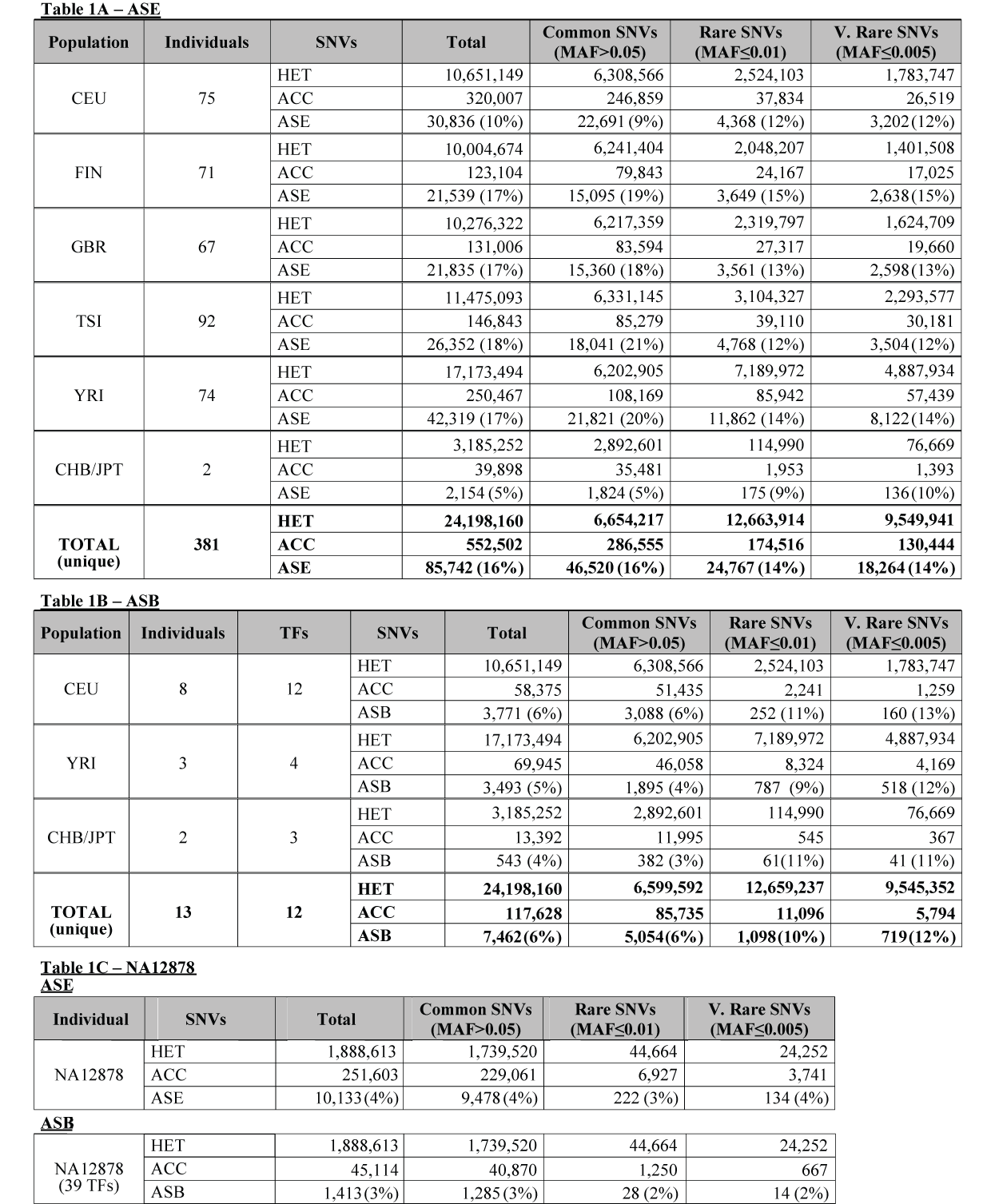 Table 1.
8
Supplementary Figure 1
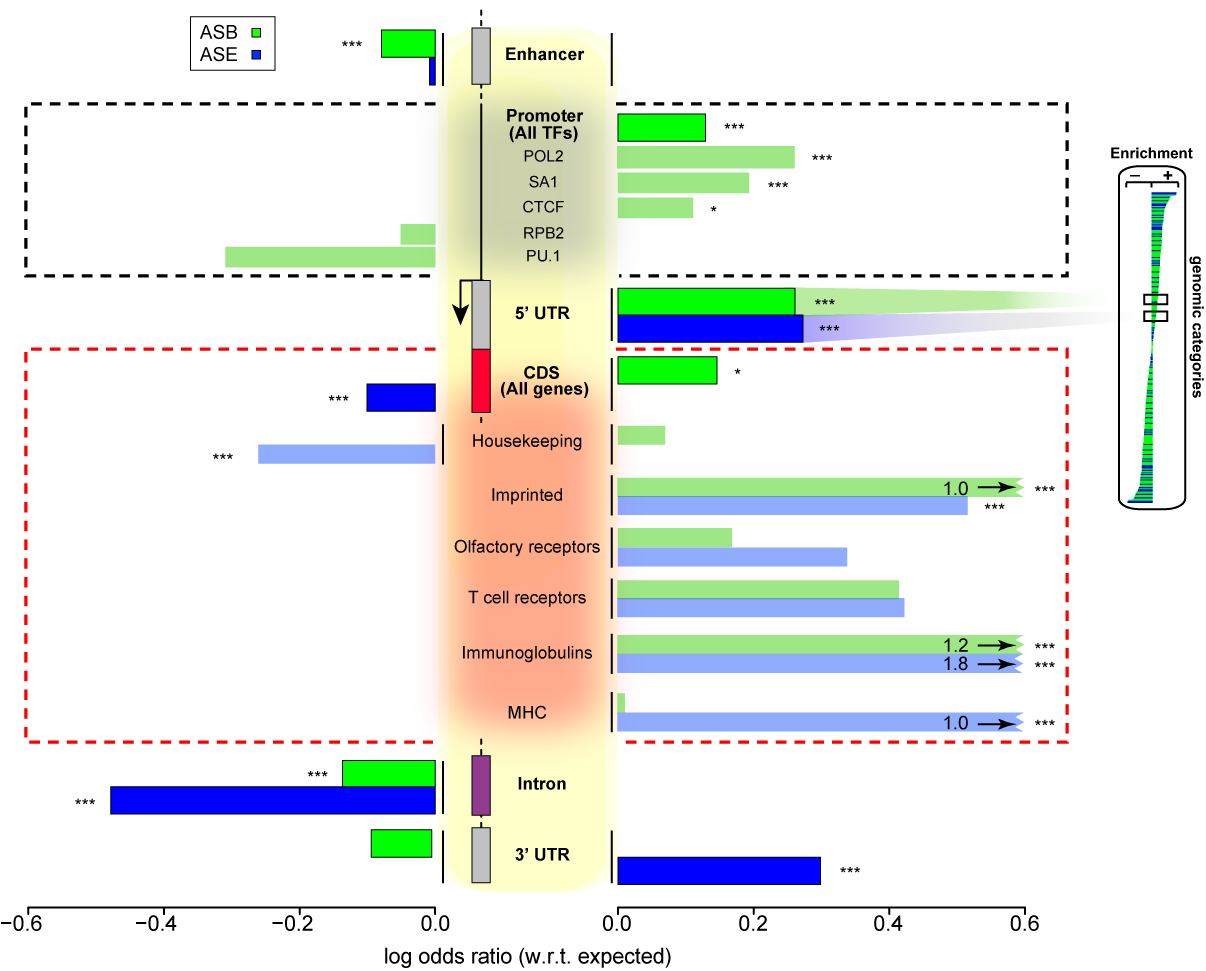 Some genomic regions are more susceptible to allele-specific regulation (collapsed/unique SNVs).
9
%AS sites consistent across various read depths wrt accessible  snvs
10
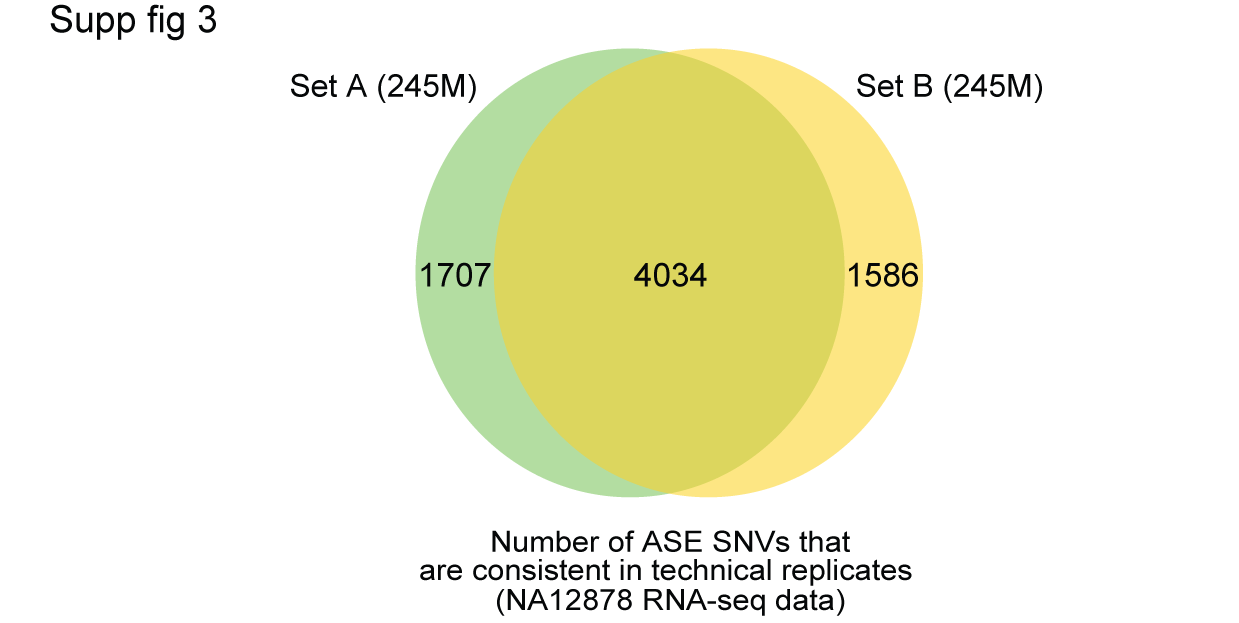 11
Overlap of ASE sites at various read depths
12
Number of AS SNVs consistent wrt accessible SNVs per individual
13
Supplementary Table 1Inconsistencies in the original eight studies
14
[Speaker Notes: Add a row that says AlleleDB where everything is the same
Dup reads (RNA-seq/ChIP-seq)]
Supplementary Table 2Flagging of individual datasets
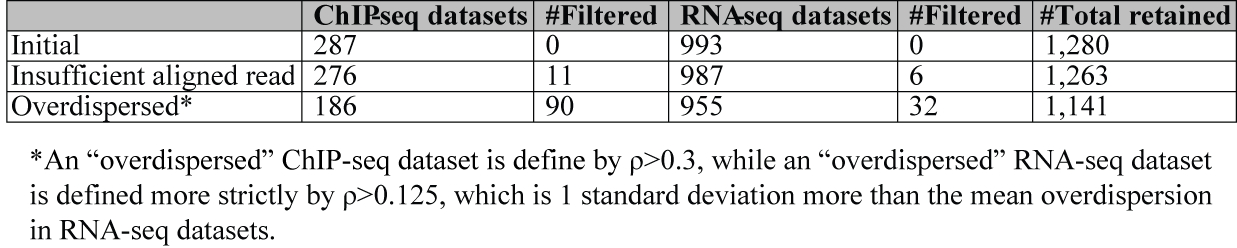 15
Supplementary Table 3Allelic inheritance
16
[Speaker Notes: # sNVs]
Supplementary File 1708 unique non-coding categories, gene elements, enhancers
ASB, ASE and AS, with Bonferroni-corrected p values
17
Supplementary File 219,257 genes and MAE categories
ASB, ASE and AS, with Bonferroni-corrected p values
18
Supplementary File 3ASB SNVs of 44 TFs in promoters
ASB, ASE and AS, with Bonferroni-corrected p values
19
Supplementary File 4ASB SNVs in TF motifs
20
Supplementary File 5R Pseudocode for bisection method to estimate overdispersion parameter
21
Supplementary File 6 More confident set
22
Supplementary File 7Enhancers
VISTA + CHROMHMM_DRM TXT file
Based on expanded analysis
23